Vysoká škola technická a ekonomická
Ústav technicko-technologický
Finanční dopad optimalizace logistických procesů ve vybraném podniku ZVVZ MACHINERY, a.s.
Autor diplomové práce:
Vedoucí diplomové práce:  Oponent diplomové práce:  České Budějovice, červen 2017
Bc. Tomáš Vlk
doc. Ing. Marek Vochozka, MBA, Ph.D. 
doc. Ing. Anna Dolinayová, PhD.
Struktura prezentace
Cíl práce
Motivace a důvody k řešení daného problému
Společnost ZVVZ MACHINERY, a.s.
Použité metody
Dosažené výsledky – přínos práce
Závěrečné shrnutí
Doplňující dotazy
Cíl práce
„Cílem práce je analyzovat logistické procesy ve vybraném podniku, následně tyto procesy optimalizovat a efekt vyčíslit v podobě nižších nákladů. “
Motivace a důvody k řešení
daného problému
Zájem o danou problematiku
Prohloubení znalostí, získání zkušeností
Dlouhodobá spolupráce se společností ZVVZ MACHINERY, a.s. z důvodu praxe u této společnosti a tvorba bakalářské práce
Společnost ZVVZ MACHINERY, a.s.
Sídlo: Sažinova 888, Milevsko
Založena: 1. září 2010
Právní forma: akciová společnost
Obchodní, výrobní, přepravní činnost
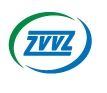 Použité metody
Výkazy účetní závěrky
Postup nákupu produktů a výběru dodavatelů
Technologie Kanban
ABC analýza
SWOT a PEST analýza
Canvas model společnosti
Dosažené výsledky – přínos práce
Zhodnocení aktuálního finančního stavu a skladů
Technologie Kanban
Jednodušší zásobování pro sériové zakázky
ABC analýza
Rozdělení položek na základě pořizovacích cen
Hledání levnějších dodavatelů v problematické skupině
Zapojení systému SAP z důvodu velikosti podniku
Dosažené výsledky – přínos práce
SWOT analýza
Silná stránka – stálý okruh odběratelů
Slabá stránka – vývoj skladových zásob nekoresponduje s roční spotřebou
Příležitost – nastupující invaze čínských investorů
Hrozba – odchod zkušených pracovníků ke konkurenci
PEST analýza 
Ochrana životního prostředí
Systém BCS
Inovace
Návrh opatření– přínos práce
Dopravní náklady vlastní dopravy společnosti za rok 2016 
Celkové náklady 7 815 672 Kč / rok
38,53 Kč / km
202 820 km / rok
Využití možnosti externích dopravců na základě analýzy trhu
Celková úspora 1 583 014 Kč / rok
30,73 Kč / km
Závěrečné shrnutí
Analýza celkové stavu společnosti
Metody výběru nákupu produktů a výběru dodavatelů
Možnost zavedení moderních technologiíí
Úspora z důvodu využití externích dopravců
Doplňující dotazy
Vedoucí práce doc. Ing. Marek Vochozka, MBA, Ph.D.
1) Objasněte význam analýzy výkazů účetní závěrky pro splnění cíle práce.

2) Zhodnoťte, jaké faktory mají vliv na výši ceny za dopravu. Zkuste určit citlivost ceny na změnu takovýchto faktorů.
Doplňující dotazy
Oponent práce doc. Ing. Anna Dolinayová, Ph.D.
1) Vysvetlite, na základe čoho ste pridelili body a váhy jednotlivých faktorov v SWOT analýze.

2) V práci navrhujte technológiu KANBAN. O koľko percent by sa znížili zásoby v sklade v prípade jej využitia?

3) Prečo navrhujete v podniku softwarovú aplikáciu SAP? Je veľkosť podniku postačujúcim kritériom?
Děkuji za pozornost